On-line  Class
গ
ম
ত
স্বা
G,T Degree College
Kotchandpur Jhenaidah.
Teacher’s Information
Md. Abbas Ali
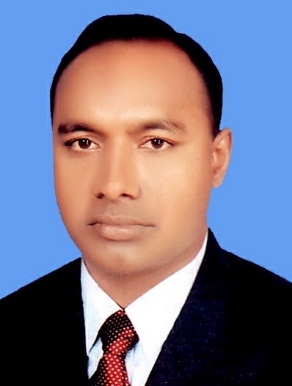 Assistant Professor (Management) 
G,T Degree College, Kotchandpur, Jhenaidah 
Facebook: facebook.com/abbasali1976
GMAIL: abbasali1976@gmail.com
Youtube: সহকারী অধ্যাপক আব্বাস আলী
Mob: 01911-655784 *01717-337116
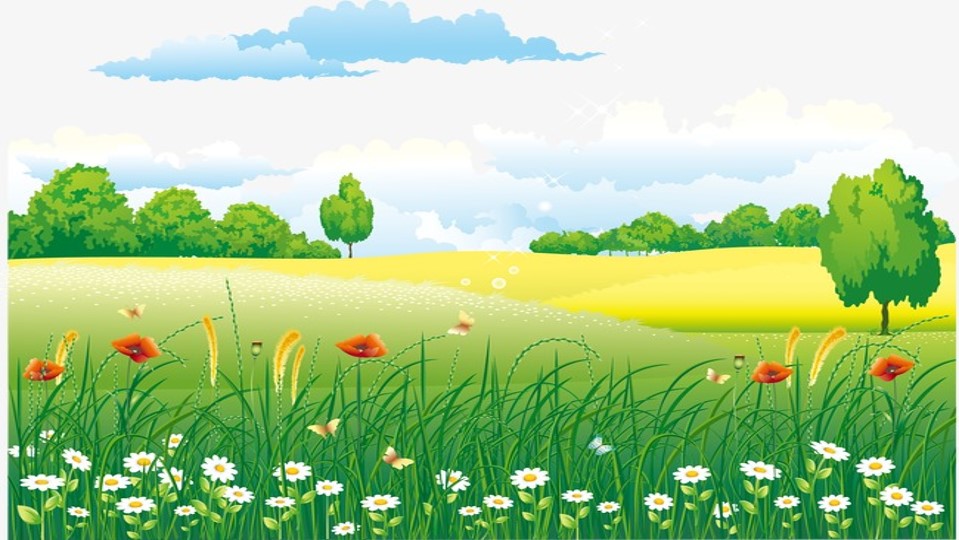 আজকের আলোচনা
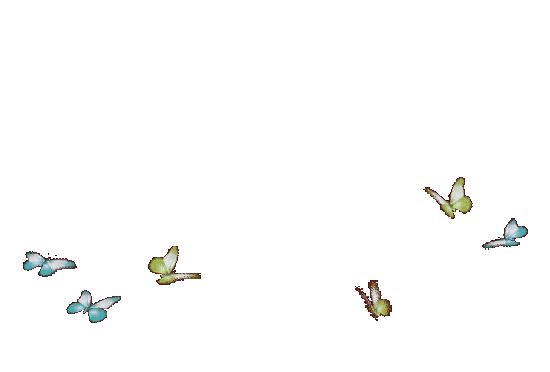 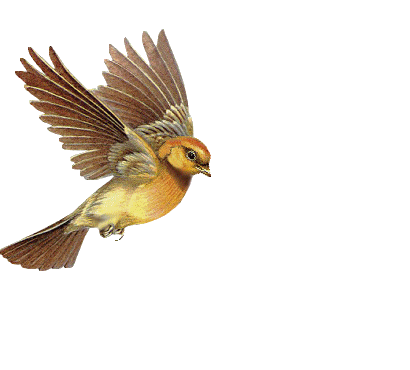 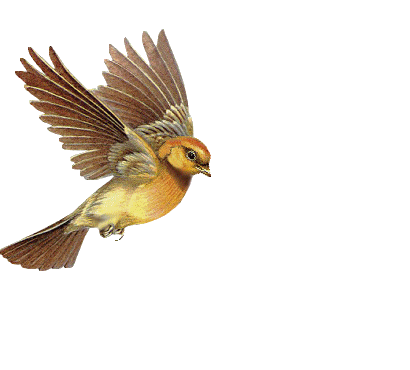 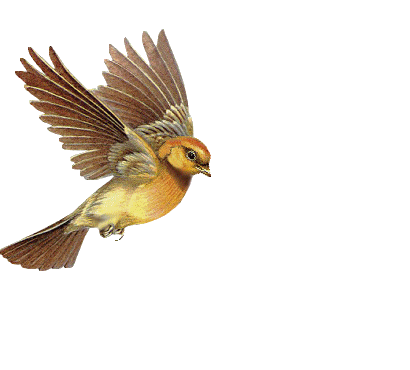 নেতৃত্ব বিকাশের ক্ষেত্রে প্রতিবন্ধকতা সমূহ ও দূরীকরণের উপায়
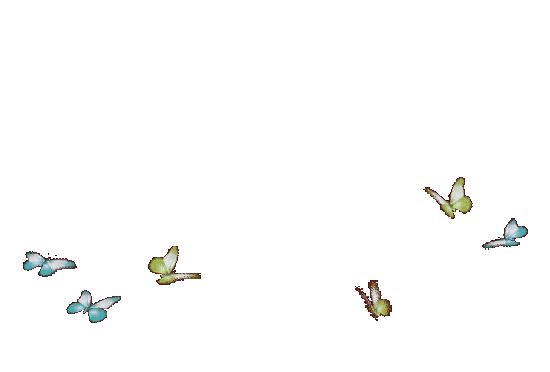 নেতৃত্ব বিকাশের ক্ষেত্রে প্রতিবন্ধকতা সমূহ
নেতা আকাশ থেকে অবতীর্ণ হন না বরং এই মানুষের মধ্য হতেই নেতা বেরিয়ে আসে। নেতার কিছু গুন নেতা হতে সাহায্য করে আবার কিছু দোষ তাকে নেতৃত্বের পর্যায় থেকে দূরে সরিয়ে দেয়। অনেক সময় ষড়যন্ত্র, অসহযোগিতার কারণে নেতৃত্বের বিকাশ বাধা হয়ে দাঁড়ায়। আবার প্রাতিষ্ঠানিক কিছু দুর্বলতার কারণেও নেতৃত্বের বিকাশ বাধা গ্রস্ত হয়।
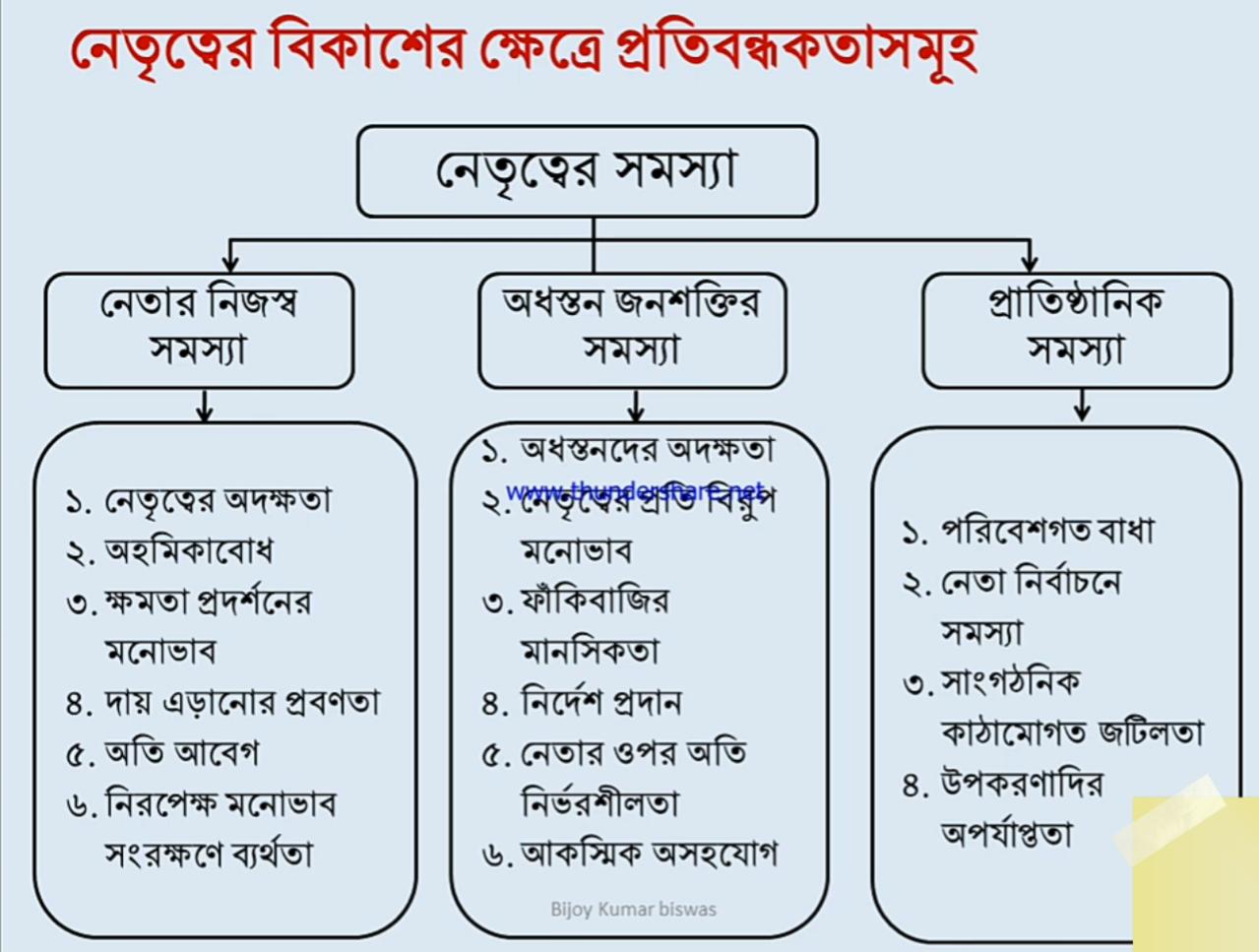 নেতৃত্ব বিকাশের ক্ষেত্রে প্রতিবন্ধকতা সমূহ
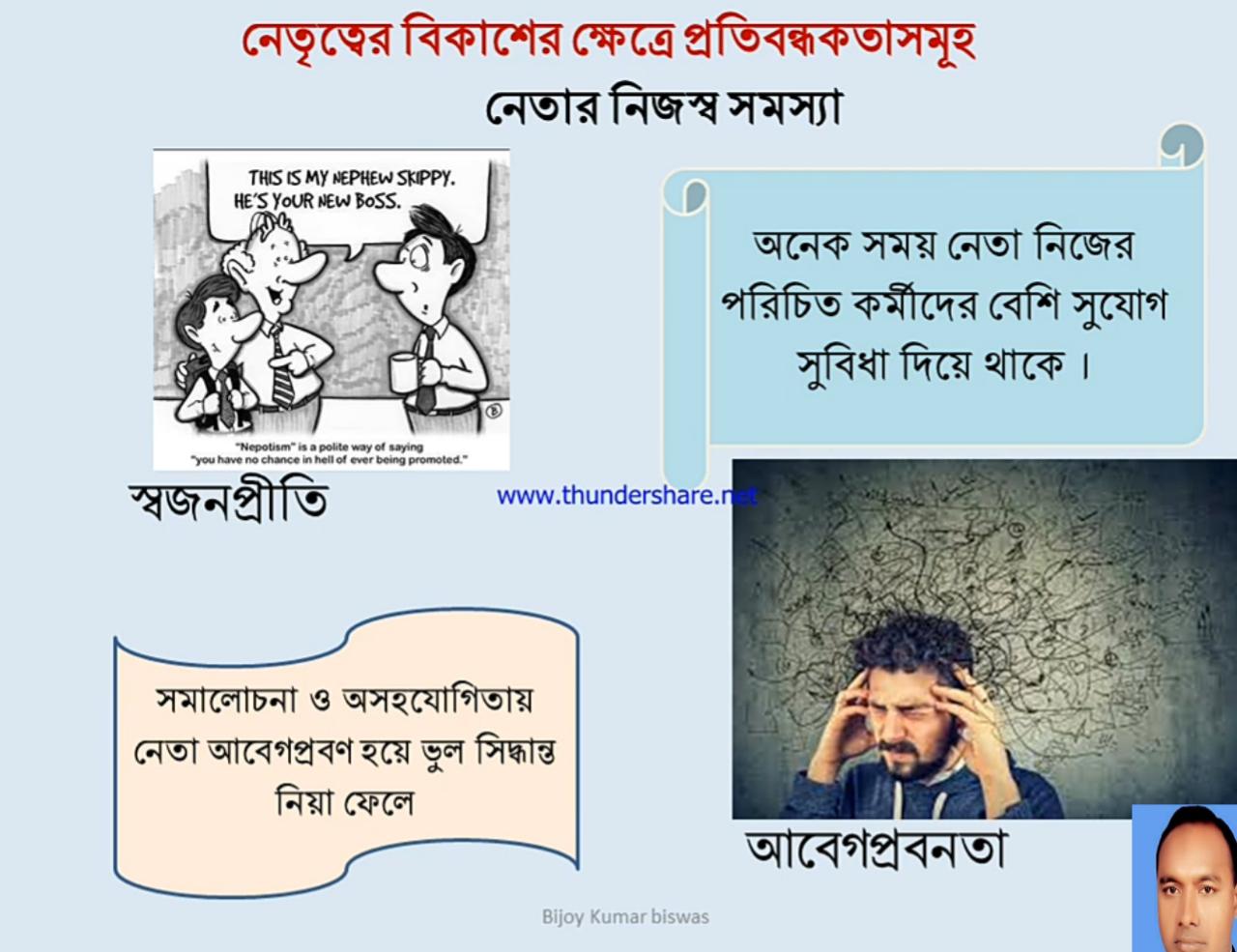 নেতৃত্ব বিকাশের ক্ষেত্রে প্রতিবন্ধকতা সমূহ
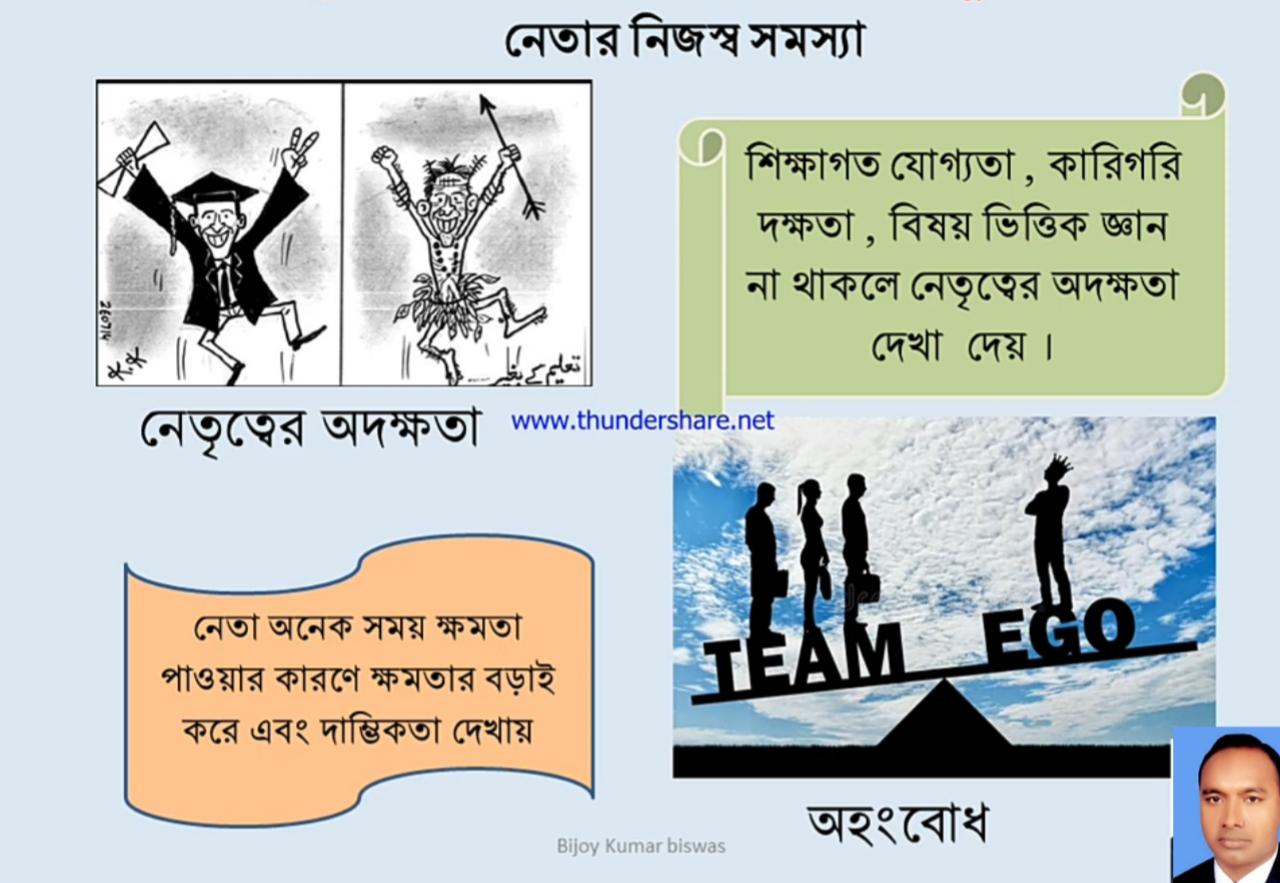 নেতৃত্ব বিকাশের ক্ষেত্রে প্রতিবন্ধকতা সমূহ
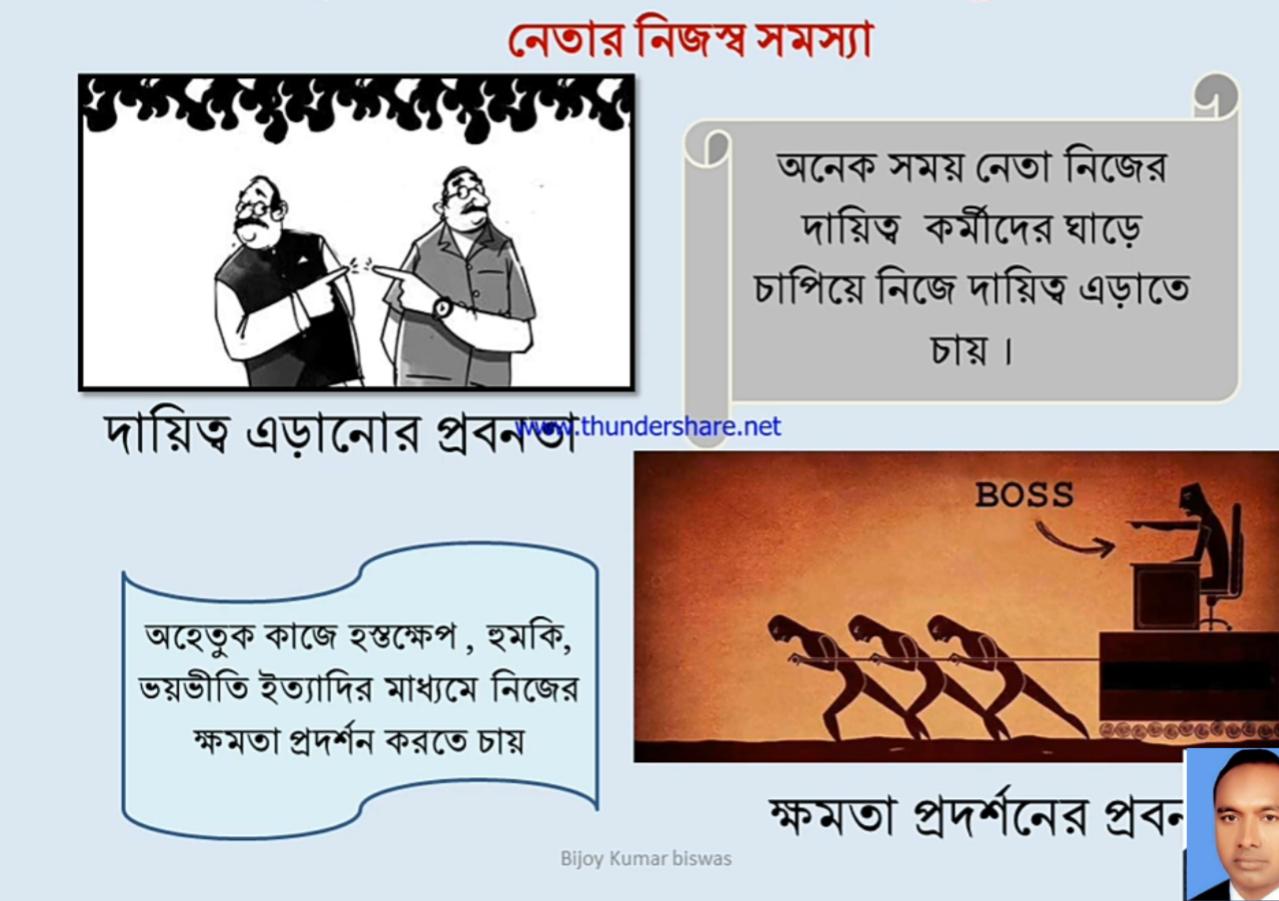 নেতৃত্ব বিকাশের ক্ষেত্রে প্রতিবন্ধকতা সমূহ
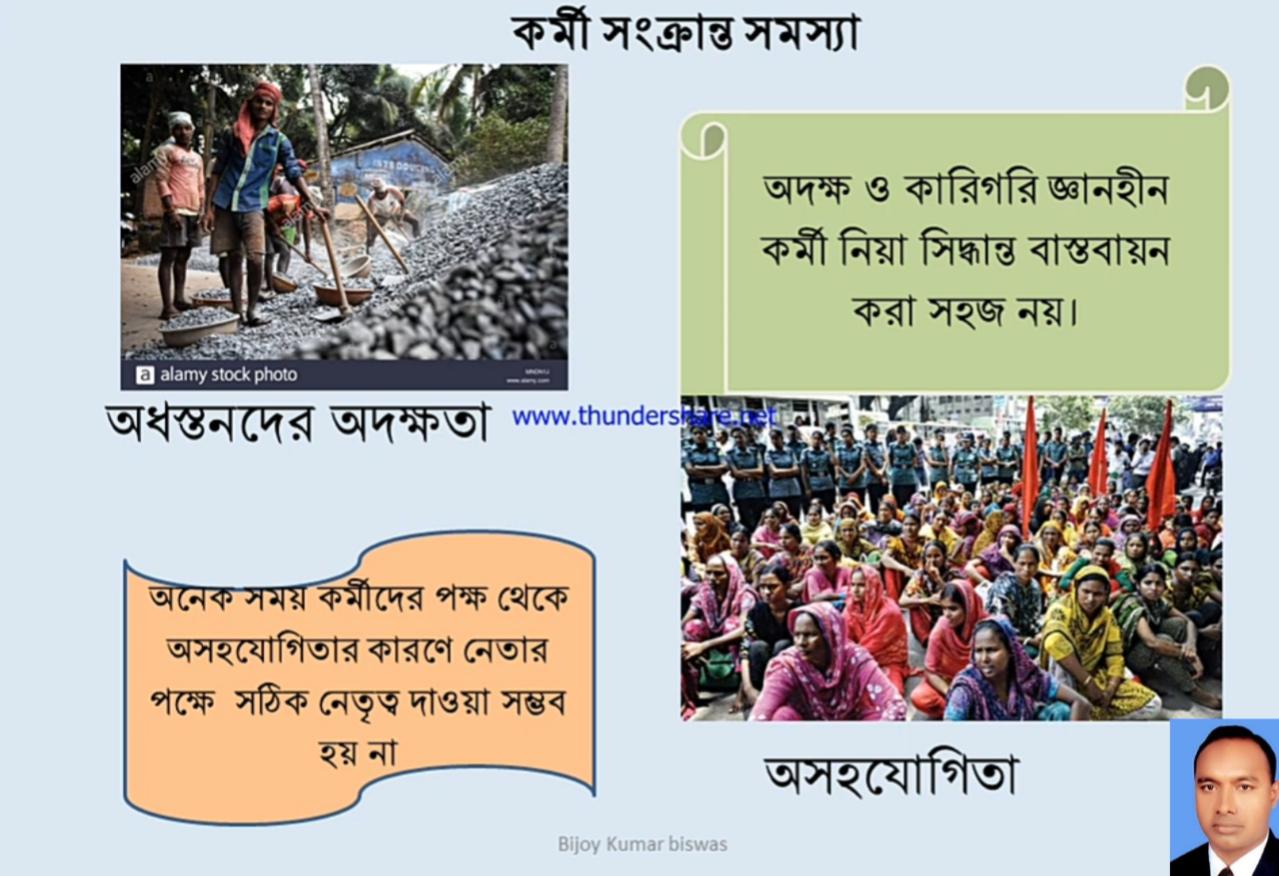 নেতৃত্ব বিকাশের ক্ষেত্রে প্রতিবন্ধকতা সমূহ
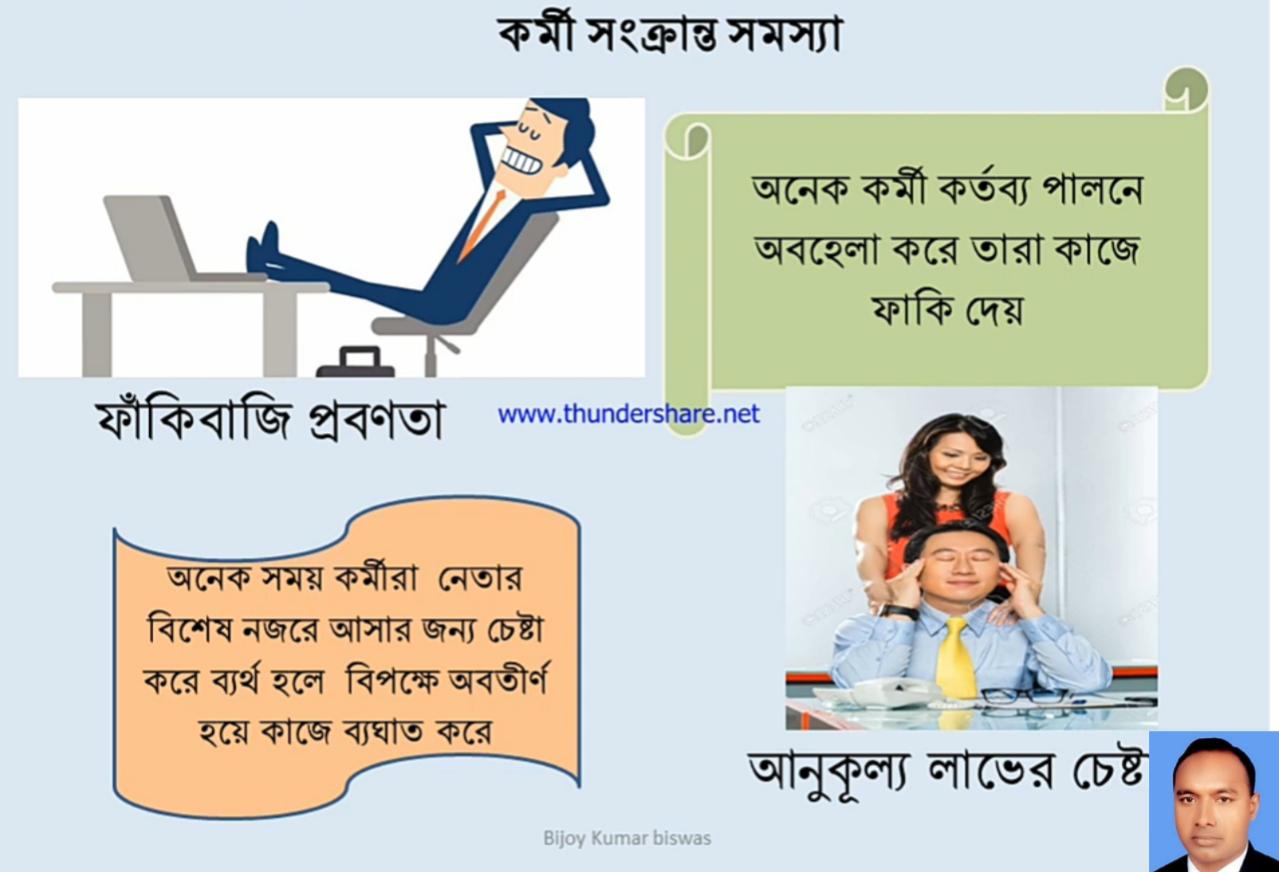 নেতৃত্ব বিকাশের ক্ষেত্রে প্রতিবন্ধকতা সমূহ
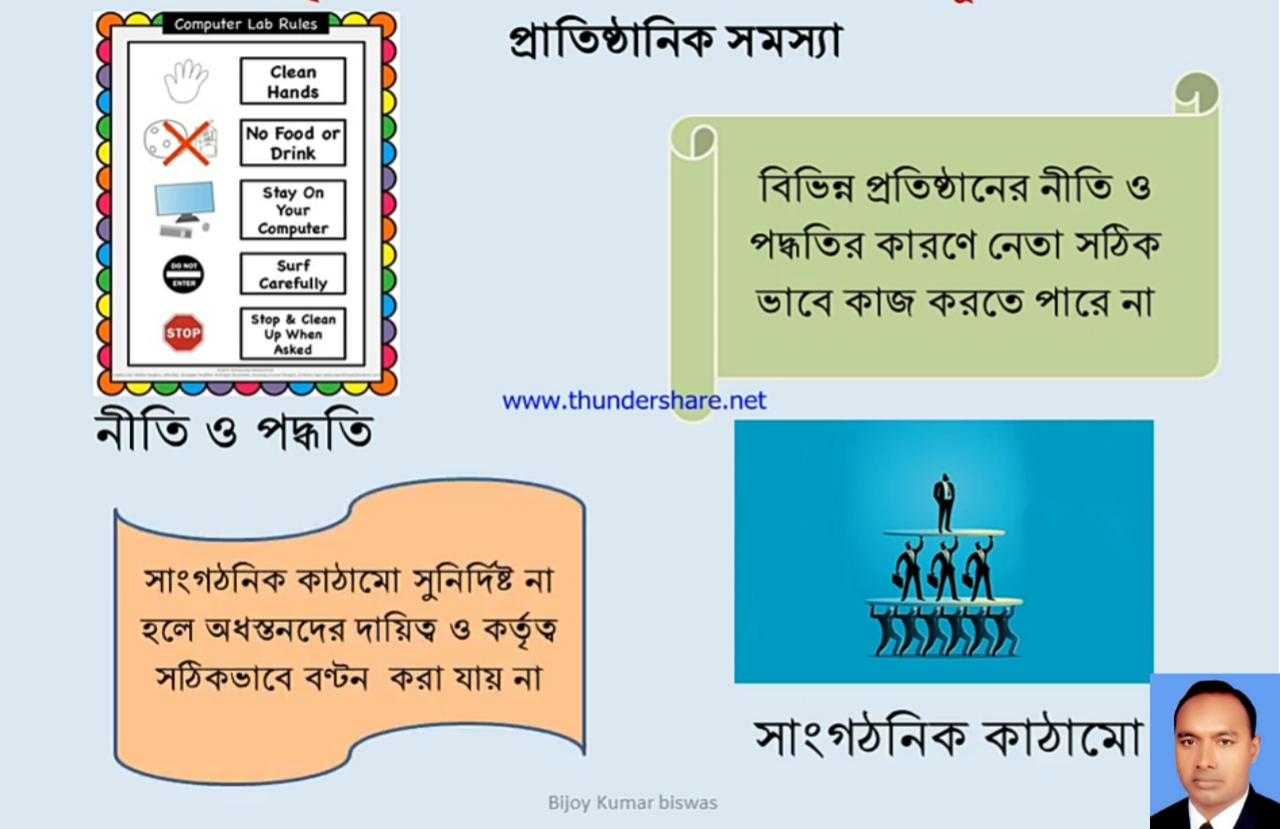 নেতৃত্ব বিকাশের ক্ষেত্রে প্রতিবন্ধকতা সমূহ
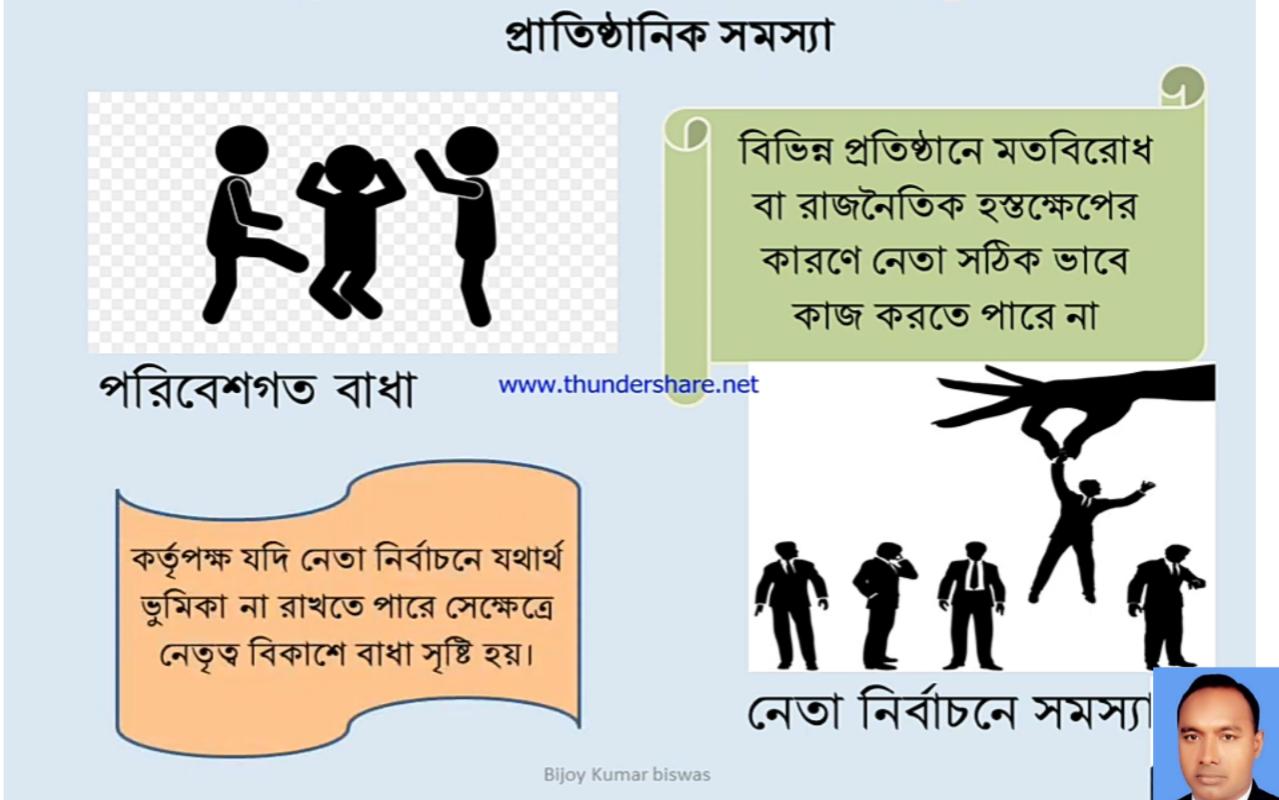 নেতৃত্ব বিকাশের ক্ষেত্রে প্রতিবন্ধকতা দূরীকরণের উপায়
১. নতুন নেতৃত্ব সৃষ্টির প্রতি উধর্তনদের আগ্রহ
২. প্রাতিষ্ঠানিক নিয়ম-পদ্ধতির উন্নয়ন ও অনুসরণ
৩. ব্যক্তিক উন্নয়নে সুযোগ সৃষ্টি
৪. মেধা ও দক্ষতার যথাযথ মূল্যায়ন
৫. পারস্পরিক সু-ধারণা ও সুসম্পর্ক প্রতিষ্ঠা
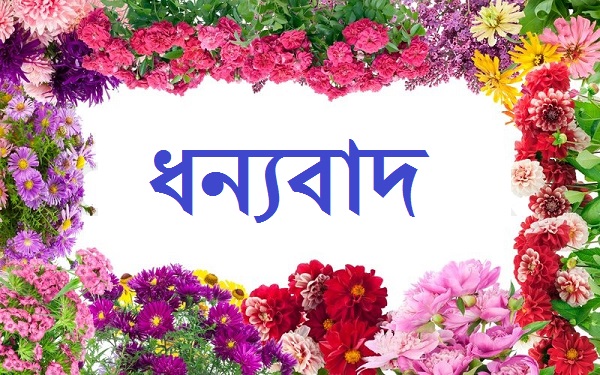